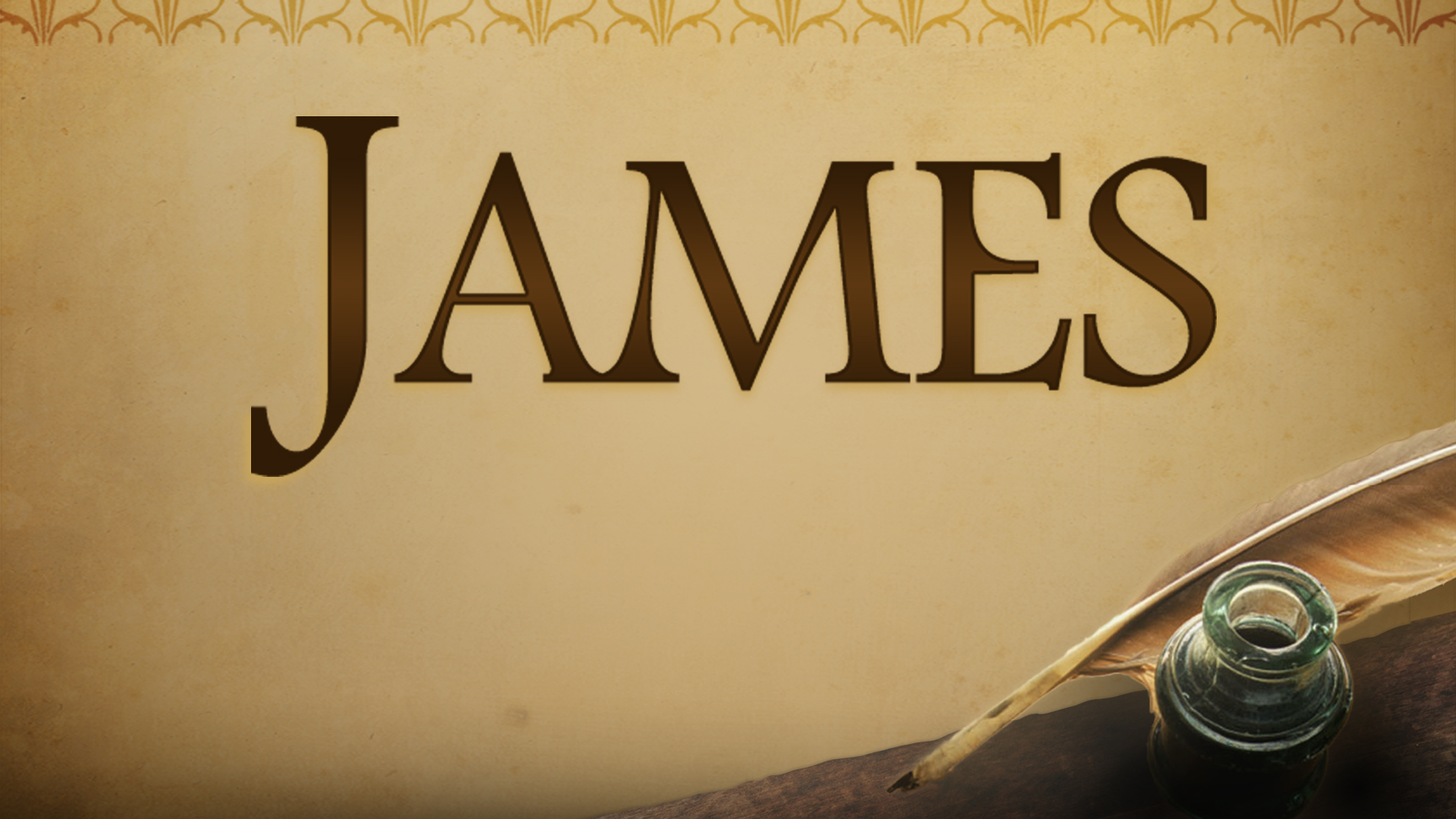 Practical Christian Living
Wholehearted Devotion to Jesus
Lesson Five • James 2:1-13
Larry Brown & Phillip Shumake
Embry Hills church of Christ
July – September 2023
Outline of James
Stand With Confidence (Chapter 1)
Serve With Compassion (Chapter 2)
Speak With Care (Chapter 3)
Submit With Contrition (Chapter 4)
Share With Concern (Chapter 5)
James 2:1-13
2
[Speaker Notes: Chapter 1 – STAND WITH CONFIDENCE
Trials  (2-12) – There are benefits to trials – but you have to get through them first.
Temptations (13-18)  - God only gives what is good and perfect.  KNOW that God will not give us bad things (He does not tempt us to do evil)
Since this is true 
Trials will come 
He will give Wisdom to those that ask him on how to deal with these trials
He will only give us good and perfect gifts
He is always constant
What should be our attitude toward Him when He speaks to us (HIW WORD)?]
CHAPTER 1 REVIEW
Trials are Joyous (2-12)
Perfection, Patience, Purify Faith, Humility, Crown
God Only Gives What is Good (17)
So Don’t Blame God for Temptations (20)
Remember: Judgements / Goodness / Our Relationship to God
The Gospel Can Keep Our Souls Saved (21)
So Be Quick to Listen to It! (19)
Slow to Wrath (19)
Put Away ALL Filthiness, Wickedness (21)
Be Doers of What You Hear (the Word) (22-25)
He will Blessed in his doing (25)
Attitude Toward the Law of Liberty (25)
Look – Abide – and Do What the Law Says
Be Pure–Be Undefiled-Be Visiting-Be Unspotted (26-27)
This is Practicing Pure and Undefiled Religion
Speech – Service - Separation
SINCE Trials Exist and We Can’t Escape Them. 
And SINCE You Know You Can’t Get Through Them on Your Own.
SINCE You Know God Does Not Tempt you to do Evil
SINCE You Know He Only Gives Good and Perfect Gifts
And SINCE His Word Can “Keep Your Soul Saved”
And SINCE His Word Can Show Us Our Flaws – What Needs Correcting.
THEN We Should Be Out Doing the Tangible Work of God.
James 2:1-13
3
JAMES CHAPTER 1Stand with Confidence
VERSES 1-12 – REJOICE in Diverse Trials
Attitude - Striking Paradox - Joy in Trials? All Trials 
Advantage - What do they produce? Patience, Perfect, Complete, Lack Nothing, Wisdom
Assistance - If we endure trails, what will we receive? Crown
VERSES 13-18 – RESIST in Deadly Temptations
Source - Where do temptations come from? From Our Own Desires
Steps - Who is to blame for these temptations?  Not God, but Ourselves
Solution - What then does God give us? Remember… Judgments, Goodness, Relationship
What is the greatest gift we’ve been given? 
VERSES 19-27 – RESPONSE to Temptations / REST in Divine Truth
Reception - What should we be quick to hear? Why (Vs 21)? The Word
Respond - Is just hearing God’s word enough?  What is the mirror? Must Do
Resignation - Are we under law today?  If so which one? Yes, Law of Liberty
Resolve - What is Pure and Undefiled Religion? – Speech, Service, Separation
James 1:2-12
4
[Speaker Notes: 1:2-12 – TRIALS
Attitude in Trials
Advantage in Trials
Assistance in Trials

1:13-18
Source of Temptations – From our own desires
Steps in Temptations – Lust, Enticed, Conception = Sin = Death
Solution for Temptations – Word of Truth.  God gives only good and perfect

1:19-27 (key to how we respond to trials and resist temptations
Reception of the Word
Respond to the Word
Resignation to the Word]
How To Handle Temptation
Remember The Judgment Of God (1:13-16)
It brings forth Death
Negative – “Knowing The Terror Of The Lord…” 2 Cor. 5:11
Negative – “It Is A Fearful Thing To Fall Into God’s Hand” (Heb 10:31)
Remember The Goodness Of God (1:17)
God has given us so many good things – how can you sin against Him?
Positive – “For God So Loved The World….” (John 3:16; 1 John 4:19)
Positive – “While We Were Yet Sinners, Christ Died …”  
Remember Our Relationship With God (1:18)
You are a Christian – You Belong to God
Commitment – Children of God, above reproach (Phil 2:15)
Firstfruits
Relationship – We are children of God and Heirs (Rom 8:16-17)
James 2:1-13
5
RECEIVE THE WORD (1:19-21)
Swift to Hear (19)
As a Mother Listens for her Baby’s Cry
As A Deer Listens for the rustle of the Leaves
Mark 8:18; Heb 5:11-14; Eph 5:17
Slow To Speak (19)
Prov 13:3; Prov 10:19; Prov 17:27-28; Eccl 5:2
Slow To Wrath (19)
Prov 14:29; Prov 16:32; Eccl 7:9; Eph 4:31-32
This does Not Promote righteousness (20)
Put Off Wickedness & Received The Word (21)
Able to “KEEP YOUR SOULS SAVED”
James 2:1-13
6
[Speaker Notes: Therefore (this you know)…  Here is the connection to the previous verses – God is only the source of good and he tempts no man and since by his goodness, without any claim on our part or external forces, we have the honor of becoming his “First Fruits”, we should always be ready to hear His voice, subdue our passions, and bring our souls to obedience.
We are not to be irritable toward his word – it may not always say what we want.
SWIFT TO HEAR – from the context we know this “hearing” applies to the word of God.
It means “quickness, fleet of foot, as an animal listening for a rustle in the bushes.
As a mothers hears her baby’s cry.
What are we to hear? We must be quick to hear what God has to say
Mark 4:24 – you who hear, more will be given
Eph 5:17 – understand what the will of the Lord is
Mark 8:18 – Ears but not hearing and do not remember
Heb 5:11-14 – Dull of hearing – Jewish Christians were especially in need of this exhortation because they failed to grow in knowledge.
2 Peter 3:18 – but grow in grace and knowledge.
Many times we are misunderstood simply because people are not listening.
Two Ears, One Mouth = Speak Less, Hear More
Two Ears that are always open, but the tongue is surrounded by teeth
SLOW TO SPEAK – in context it means don’t be hasty in blaming God for your sins
Anyone who is quick to speak will be slow to hear, and will be a slow learner of God’s word (or anything else) This individual will show his ignorance
Many miss-communicate God’s word (due to a lack of understanding
Prov 13:3 – he who opens wide his lips shall have destruction
Prov 10:19 – multitude of words sin is not lacking
Prov 17:27-28 – He who has knowledge spares his words
Eccl 5:2 – Do not be rash with you mouth]
Respond To The Word (1:22-25)
Be “DOERS” and Not “HEARERS” Only (22-24)
God’s Word  (Mirror) Will Show You What Needs Correcting
But You Must Act On What You See
“Do” – Our Word Poet, Creative, Beautiful, Not Habit
“LOOK” At the Law (25)
Studies, Gazes Intently, To look Into The Perfect Law of Liberty
“ABIDE” In The Law (See Flaws in Yourself)
To Stay Close
In Contrast To The  “One Who Walks Away”
“DO” What The Law Says (Make Corrections)
A Doer Of the Work – The Result, Something Tangible (Matt 5:14-16) Effort,
James 2:1-13
7
[Speaker Notes: One can not “DO” His will without first “Knowing” His will.
Simply Hearing the word is not enough
“BE YE” (ginesthe) – Prove, Test, to come into a state of being, finishing, completing.
Present Middle Imperative – keep on demonstrating yourselves to be doers
We must keep being active with the implanted word
We keep becoming perfect when we do what is pleasing to God
DOERS (poietai) – not just active, or to do things habitually (prasso)
It is the same word we get our word POET from – it means Creative, Performance, a Productive Action Pointing to an actual result.
Just s the Poet puts thoughts together in a creative, beautiful manner, so we to are to DO God’s will with Beauty, Creativity, Symmetry, and harmony. Not out of habit – But From the Heart
It’s like a college course auditor – they attend class, listen, take notes and observe, but they never take tests, and they will not graduate from that class – they never DO!
And what does this DOING of God’s word encompass? – Read Verse 26-27
HEARERS (akroatai) – Does not mean to casually listen with little or not interest, it means to listen attentively, avidly with real interest to what is said.
James is trying to get his readers to mover from being hearers only to doers
Matt 7:21-27 – hears and acts.
THERE ARE FOUR KINS OF LISTNERS:
Sponge – soaks up everything good and bad together and let both run out
Sandglass – Let whatever enters in one ear drain right out the other without thinking
Strainer – Letting go of the good and retaining the bad
Sieve – Letting go of the bad and retaining the good.
DELUDING YOUR OWN SELVES (para logizomenoi) – beside reason, or literally to reckon sideways.  You are beside yourself.
James is saying something is wrong with your mind and reasoning if you don’t act of God word
To think that you will receive sufficient benefit by hearing and listening is cheating yourself “Your reckoning is wrong, you have badly miscalculated.
Luke 6:46 – why do you call me Lord and do not do the things that I say?]
Resign To The Word (1:26-27)
Speech
Must Control Our Tongue (Control Your Heart)
Religious – Fear or Dread of the gods
What he does he does habitually, not out of Devotion
Service
Before God – Along side of, Standard of Measurement
Visit – To Look Upon After, To Inspect, Examine, (n) Bishop
Separation
Pure - Genuine, Sincere, Once Impure – Now Cleansed
Undefiled - Without Contamination (adj), Not mixed, (v) To Stain
Keep Oneself 
Unspotted From The World - That Which Tend To Influence Us Adversely In Our Pursuit For Moral Integrity And Purity.
James 2:1-13
8
[Speaker Notes: RELIGION (threeskeia) – external things one performs, motivated by fear.
If you serve God, serve Him in this way (a loving , selfless, humble, serving, pure way), and the fear and dread will melt away.
What James means is theis religion is sincere, notself seeking, or self pleasing, but generous, loving and holy.
There are two kinds of religion – Pure and Vain
We may d a great deal of good, but that does not mean we are right in the sight of God
Matt 15:8-9 – teaching as doctrines the precepts of men
BEFORE GOD (para) by the side of, the standard of measurement.  This is how we should know and measure if our religion is “vain” or “pure”
PURE – (kathara) – Genuine, sincere, innocent, void of guilt. denotes that which is clean, something that was once impure an polluted and has been cleansed
The Purity of one’s religion depends of the motive of our good works.
3,  UNDEFILED (amiantos) – This is an adjective meaning without contamination, not mixed or polluted with foreign substance.  The verb means to stain as with color.
Pure and Undefiled religion is in sharp contrast to eh religion that relies on ceremonial acts with not regard to the attitude and motives.
Matt 5:8 – Pure in heart
Micah 6:7-8 – Even in the OT the Lord required the Jews to DO justly to love kindness an to walk humbly with god.
Isa 1:11-17 – Do good
WE MUST DO TWO THINGS – VIST FATHERLESS/ WIDOWS / KEEP UNSPOTTED
James is not giving us the Whole of religion but that a specimen, what a pure and undefiled life will lead to. – PERSONAL BENEVOLENCE. / UNSPOTTED FROM WORLD.
Man with an oil can – always made it a little easier for anyone who followed behind him (look at chart on 1 Cor 13)]
Serve With Compassion (2)
Accept Others (2:1-13)
Courtesy To All (1-4)
Compassion For All (5-9)
Consistency In All (10-13)
Assist Others (2:14-26)
Expression of True Faith (14-17)
Evidence of True Faith (18-20)
Example of True Faith (21-26)
James 2:1-13
9
TESTS OF FAITH
2 complete my joy by being of the same mind, having the same love, being in full accord and of one mind. 3 Do nothing from selfish ambition or conceit, but in humility count others more significant than yourselves. 4 Let each of you look not only to his own interests, but also to the interests of others. Philippians 2:2-4
Faith Has the Proper Attitude Toward Trials
Faith Has the Proper Attitude Toward God
Faith Trusts God in Prayer
Faith Obeys the Word
Faith Removes Discrimination (Favoritism)
Faith Proves Itself by Works
Faith Controls the Tongue
Faith Produces Wisdom
Faith Produces Humility
Faith Produces Dependence on God (Draw Near)
Faith Produces Patience
Faith Loves the Erring
James 2:1-13
10
Courtesy To All (2:1-4)
(James 2:1-4 [1] My brothers, show no partiality as you hold the faith in our Lord Jesus Christ, the Lord of glory. [2] For if a man wearing a gold ring and fine clothing comes into your assembly, and a poor man in shabby clothing also comes in, [3] and if you pay attention to the one who wears the fine clothing and say, “You sit here in a good place,” while you say to the poor man, “You stand over there,” or, “Sit down at my feet,” [4] have you not then made distinctions among yourselves and become judges with evil thoughts?
James 2:1 – (ASV) My brethren, do not hold your faith in our Lord Jesus Christ with an attitude of personal favoritism
“Hold Not” (1)
Quit the Habit of holding your faith in this way
Stop Trying to Combine Christian and Worldly Values
Matthew 22.16; Acts 10.34; Galatians 2.11
Respect Of Persons (1) – to receive face
“Partiality”, Favoritism – to eye with envy
Rich vs. Poor (2-3)
Show Regard / Pay Attention (Matthew 23.6 –loved honor)
Rings vs. Rags; Sit vs. Stand (Romans 12.16 – associate with lowly)
Show Distinctions (4) - Showing Doubt (1.6) in God’s Gifts
Do You Doubt What God Has Promised? Lev 19.15-16
1.22 – deceiving yourself – Your reasoning is flawed
Judges With Evil Thoughts (4)
They reached the wrong conclusions (John 7.24; Deut 1.17)
They had the wrong motives (Evil Thinking) Phil 4.8-9
James 2:1-13
11
[Speaker Notes: James will show us another characteristic of saving faith “Courtesy to All”
HOLD NOT – the religion of our Lord should in no way be dishonored.
RESPECT OF PERSON – Receive Face, Life One Face Above Another
Matt 22:16 - …You do not regard the person of men
They were showing favoritism based on wealth, social status, fame, and race
“The way we behave toward people, indicates what we really believe about God”
Acts 10:34 – God is no respecter of persons
Gal 2:11 – Paul rebukes Peter
We can not call ourselves Christians and at the same time show partiality
RICH VS. POOR – James illustrates his point by giving two extremes – rich and poor
They (Jews) would even rent rings to show off
Vs 3 – SHOW REGARD – special consideration
Seem to have the hope that they will get something out of it.
IMPORTANT – Attitude is important to James, externals are important, but more important is the heart.
Can you imagine asking a visitor to stand?
Greek orthodox church would even rent the front pews!
Just as wrong to seek special consideration as it is to give it.
Matt 23:16 – they loved the place oh honor!
STAND – not only is the poor man ignored, but he is miss treated
Haven’t the poor already suffered enough?
They expect this kind of treatment from the world, but not from Christians!
Rom 12:16 – associate with the lowly
What do we do when we see a very poor person come in to the assembly?
SHOWING DISTINCTION – divided in your own mind
Do you doubt the promises of God? John 7:24 – don’t judge by appearances
Why were they doing this? – in the back of their minds they hoped to get something out of it.
How many sins come from Selfishness?  8 our of the 10 Commandments
5.  JUDGES OF EVIL THOUGHTS (4) – Phil 4:8-9 – Think on these things]
No Other god’s
No Carved Image
Do Not Take The Lord’s Name In Vain
Remember Sabbath Day And Keep Holy
Honor Father and Mother
You Shall Not Murder
You Shall Not Commit Adultery
You Shall Not Steal
You Shall Not Bear False Witness
You Shall Not Covet
10 Commandments
James 2:1-13
12
“Think On Theses Things”Phil 4:8-9
Whatever is True
Whatever is Honorable
Whatever is Right
Whatever is Pure
Whatever is Lovely
Whatever is of Good Report
If There is any Excellence
If there is anything Worthy of Praise
Think on these things
Practice these things
James 2:1-13
13
James 2:5-13
(James 2:5-9 ESV) [5] Listen, my beloved brothers, has not God chosen those who are poor in the world to be rich in faith and heirs of the kingdom, which he has promised to those who love him? [6] But you have dishonored the poor man. Are not the rich the ones who oppress you, and the ones who drag you into court? [7] Are they not the ones who blaspheme the honorable name by which you were called?
[8] If you really fulfill the royal law according to the Scripture, “You shall love your neighbor as yourself,” you are doing well. [9] But if you show partiality, you are committing sin and are convicted by the law as transgressors.
(James 2:10-13 [10] For whoever keeps the whole law but fails in one point has become accountable for all of it. [11] For he who said, “Do not commit adultery,” also said, “Do not murder.” If you do not commit adultery but do murder, you have become a transgressor of the law. [12] So speak and so act as those who are to be judged under the law of liberty. [13] For judgment is without mercy to one who has shown no mercy. Mercy triumphs over judgment.
James 2:1-13
14
(James 2:5-9 [5] Listen, my beloved brothers, has not God chosen those who are poor in the world to be rich in faith and heirs of the kingdom, which he has promised to those who love him? [6] But you have dishonored the poor man. Are not the rich the ones who oppress you, and the ones who drag you into court? [7] Are they not the ones who blaspheme the honorable name by which you were called?
[8] If you really fulfill the royal law according to the Scripture, “You shall love your neighbor as yourself,” you are doing well. [9] But if you show partiality, you are committing sin and are convicted by the law as transgressors.
Compassion For All (2:5-9)
Why Should We Accept The Poor (5)?
God Has Chosen The Poor – to pick out, select for oneself
The Poor Are Rich In The Faith
The Poor Are Heirs Of The Kingdom -Love Him
Spiritual Poverty Is Needed (5) Matt 5.3; John 15.5
Desperate, Dependent, In Want, Humble, Helpless, In Need, Dying, In Need Of Someone to Save Them
Your Reasoning Is Clouded! (6-7)
The Rich Oppress You - Yet You Honor Them!
The Rich Blaspheme That Nobel Name…
But You! Dishonor – to treat shamefully, to insult
Fulfill The Royal Law - ALL OF IT!! (8-9)
John 15.10-13 – love one another as I have loved you.
James 2:1-13
15
[Speaker Notes: James starts with “LISTEN” – James argues why this (favoritism should not be so)
WE MAY BE POOR BUT WE ARE RICH! WHY? Because God Promised Us.
Eph 3:8 – un-searchable riches of Christ
2 Cor 8:9 – You, thru His poverty, might become rich.
Little girl was counting her penny’s (she really only had 5) but said she had 10.  Her friend said “No, you only have 5 penny’s”. The first girl said “My daddy promised my that he would bring me 5 more when he gets home tonight.”
She was counting what her father had promised her.
Matt 5:3 – First Be-attitude is Blessed are the Poor in Spirit (Luke 6:20) – It doesn’t matter how much they have if they are poor in the Spirit.
SPIRITUAL POVERTY IS NEEDED -THE PROMISE IS NOT TO EVERYBODY – “To Those That Love Him” (Loving Him)
John 14:15 – If you love me you will keep my commandments
Rom 8:28 – God causes all things to work together for our good to those that love him.
POOR = HERIS = LOVE HIM
VS 6-7 – YOUR REASONING IS CLOUDED
This behavior is expected by those is the world, but not from Christians!!!
Matt 18:23-35 – unforgiving servant
Their actions were absurd – the same people that were oppressing them, they were showing partiality too!
ROYAL LAW (8-9)
They were trying to justify their actions by saying “we are just obeying the Royal Law!”
“It is good that you keep the Royal Law, but why do you only keep it toward the rich?”
The same law that you seek to justify yourselves by, is the same one that condemns you]
Royal Law (2: 8-9)
It is the Law of the Kingdom of Christ
It Originated From The King of Kings.
Lev 19:18 – You shall love your neighbor as yourself
Luke 10:27-28 – The two greatest commands (Love God, Love Your Neighbor)
It Stands Above All Other Laws Regarding Our Relationships With Each Other.
John 15:10-13 – Love one another just as I have loved you
Gal 5:14 – the whole law is fulfilled in this one statement – you shall love your neighbor as yourself.
It Indicates The Supreme Position It Should Have In Our Hearts.
It Must Be Obeyed. “If you show partiality – You Sin!”
James Says – You Cannot be a Faithful Follower of Christ, and Not LoveThose Whom Christ Loves
16
James 2:1-13
[Speaker Notes: If you are seeking to justify your actions by the law – you must keep it perfectly!

It is most inconsistent for you to claim justification for you actions by quoting the Law, when you actions are flagrant violations of this same law.


Lev 19:18 - …You shall love your neighbor as yourself
John 15:10-13 – Love one another just as I have loved you
Gal 5:14 – the whole law is fulfilled in this one statement
Luke 10:27-28 – two greatest commandments – Love God and Love Your Neighbor
Matt 22:37-40 – Greatest Commands – Love God and Love Your Neighbor

VS. 9 – “BUT” – James anticipates that his readers might say “How do you know that we didn’t act out of love”

James says “GOOD”, BUT (and God knows the truth) if you showed partiality, You Sin!]
Showing Partiality (9)
Inconsistent (6-7)
Comes From Evil Thinking (4)
Contrary to Scheme of Redemption (5)
Dishonors Those That God Has Chosen (5)
Violates the Law of Love (Royal Law) (8-9)
With-holds Mercy (13)
Hypocritical / Partiality (4)
IT IS SIN!! (9)
James 2:1-13
17
[Speaker Notes: This is not merely a Fault

It is something they practiced

It is SIN!!! – Murder, Adultery, etc…

Vs. 9 – Transgressors – to cross the line.]
Consistency In All (2:10-13)
Must Keep The Whole Law (10-11)
Most do not view this as a serious sin
They Kept Half The Law (They Loved the Rich)
“So Speak And So Do…” (12)
“You are a Christian - Act Like One!”
SPEAK – Sounds & Thoughts Filled with Love
DO –(Poem) Bring Comfort, Charm and Harmony
Judged By The Law Of Liberty (12)
We Are Saved By Grace (Liberty)
We Still Have Responsibilities (Law)
“...to those that love Him” (vs 5)
We must show Mercy (13)
Matthew 5.7 – blessed are the merciful …
(James 2:10-13 [10] For whoever keeps the whole law but fails in one point has become accountable for all of it. [11] For he who said, “Do not commit adultery,” also said, “Do not murder.” If you do not commit adultery but do murder, you have become a transgressor of the law. [12] So speak and so act (“do”) as those who are to be judged under the law of liberty. [13] For judgment is without mercy to one who has shown no mercy. Mercy triumphs over judgment.
James 2:1-13
18
[Speaker Notes: But is it just doing the things of the Law – No matter if it’s the Royal Law or the OT?
Amos 6:1 – Woe to you who are at ease at Zion
1 Sam 15:20-22 – obey is better than sacrifice
Mal 1:7-8 – when you offer the blind is it not evil, offer it to your govenor
Mark 7:10-13 - Corban
We can never seek justification based on what we have done
We also can’t say “we’ve kept all the major commands, God will let us slip through the minor commands.
James says – You appeal to the Law to justify your practice of favoritism, but now you must keep the whole law.
If a sheep is in a pasture, surrounded by a fence, must it jump each section of the fence3 to be out of the pasture?
The Jews kept score – so long as I keep more laws than I break, I’m OK
All of God’s laws are pertinent to us
We must surrender to His will.
VS 11 – James illustrates this by using the 6th and 7th Commnds (not greater failure to show love)
God’s law is a total package, we must obey, conform our will to His
Psa 112:1 – Blessed is the man who delights in Gods commands
Psa 119:14-16 – I will meditate on you precepts
When you get a speeding ticket, can you justify your speeding by saying that you don’t “jay-walk”
VS 12 – SO SPEAK AND SO DO – present , active, imperative,  which makes it a habitual activity “Ever Speak, and Ever Do”
How do you act when you are speeding and you see a policeman?
How would you drive if you always knew there would be a policeman around the corner?
James says “Ever speak and Ever Do”
Vs 5 – “ to those that Love Him”
Being saved by grace does not free us from responsibility
Matt 12:36-37 – Judged by every careless deed]
2:13
James 2:1-13
19
[Speaker Notes: 13 For judgment is without mercy to the one who has shown no mercy. Mercy triumphs over judgment. 

VS 13 – MERCY
Those who never let anyone in on the highway
People make mistakes
Matt 5:7 – Blessed are the merciful for they shall obtain mercy.

WHY IS SHOWING PARITALITY WRONG?]
Showing Partiality (9)
Inconsistent (6-7)
Comes From Evil Thinking (4)
Contrary to Scheme of Redemption (5)
Dishonors Those That God Has Chosen (5)
Violates the Law of Love (Royal Law) (8-9)
With-holds Mercy (13)
Hypocritical / Partiality (4)
IT IS SIN!! (9)
James 2:1-13
20
[Speaker Notes: This is not merely a Fault

It is something they practiced

It is SIN!!! – Murder, Adultery, etc…

Vs. 9 – Transgressors – to cross the line.]
Serve With Compassion (2)
Accept Others (2:1-13)
Courtesy To All (1-4)
Compassion For All (5-9)
Consistency In All (10-13)
Assist Others (2:14-26)
Expression of True Faith (14-17)
Evidence of True Faith (18-20)
Example of True Faith (21-26)
James 2:1-13
21
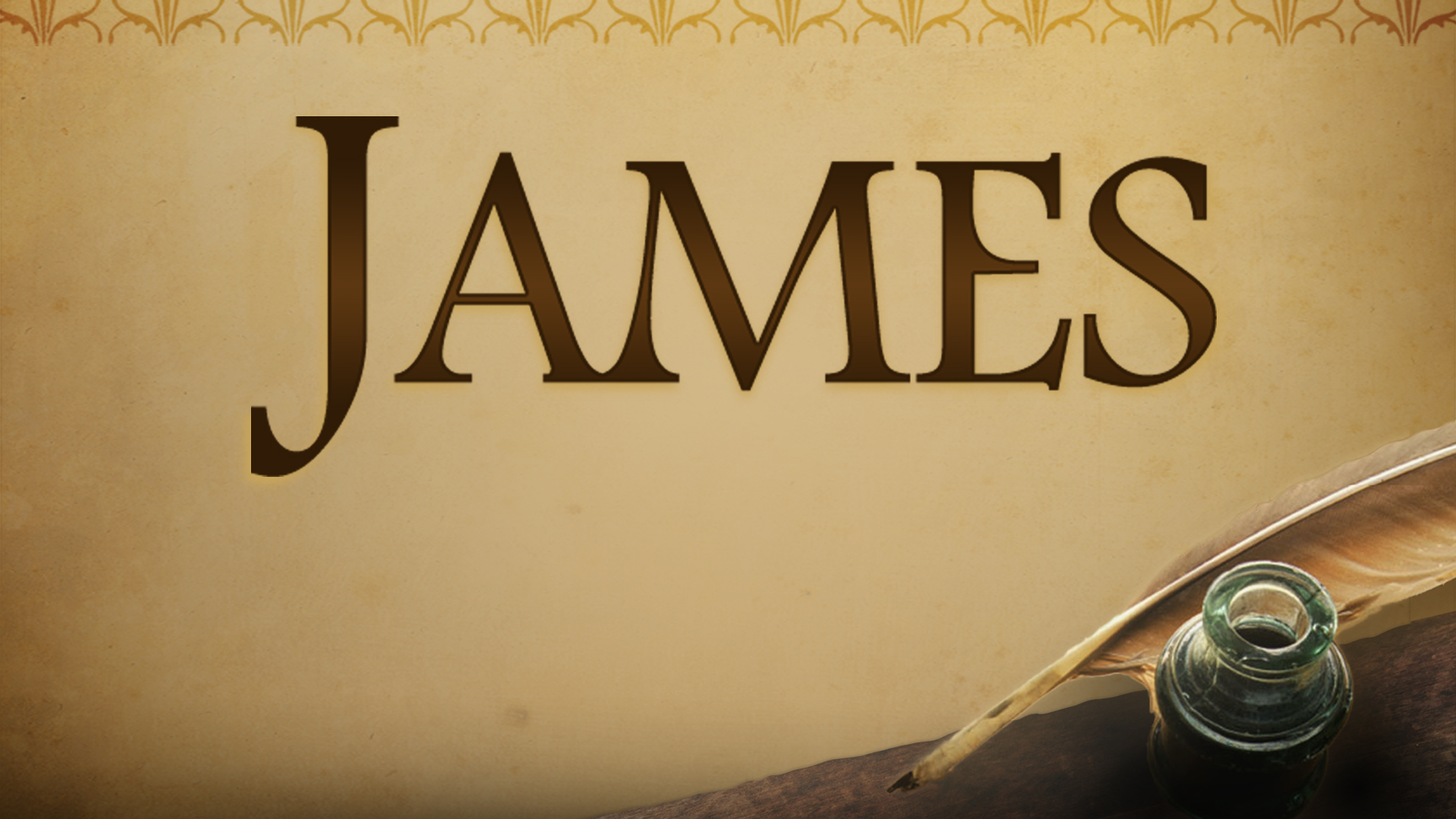 Practical Christian Living
Wholehearted Devotion to Jesus
Lesson Five • James 2:1-13
Larry Brown & Phillip Shumake
Embry Hills church of Christ
July – September 2023